Maryland Situation Update on Coronavirus Disease (COVID-19)for BHA
Maryland Department of Health
Infectious Disease Epidemiology and Outbreak Response Bureau
May 22, 2020
Call Agenda
Picture Courtesy of NIAID-RML
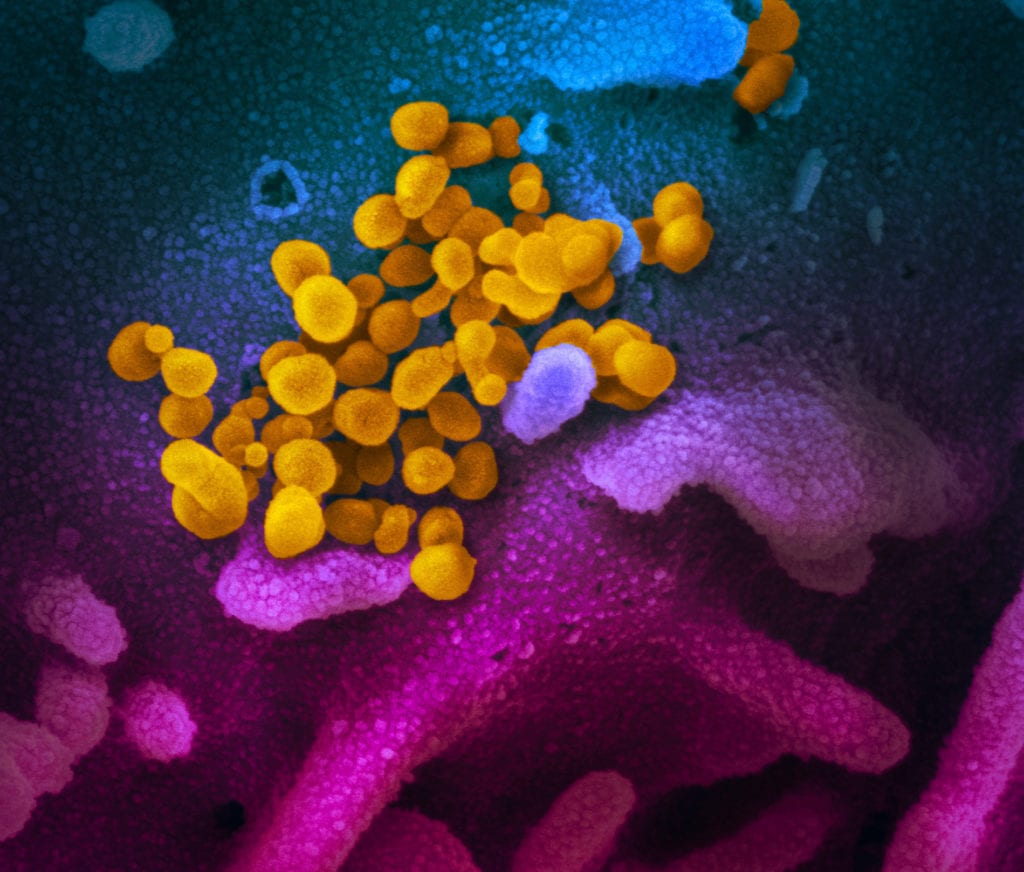 Review current situation of COVID-19
SARS-CoV2 Diagnostic Tests
Contact Tracing 101
Multisystem Inflammatory Syndrome in Children
Questions and Answers
2
COVID-19 Global Situation Summary
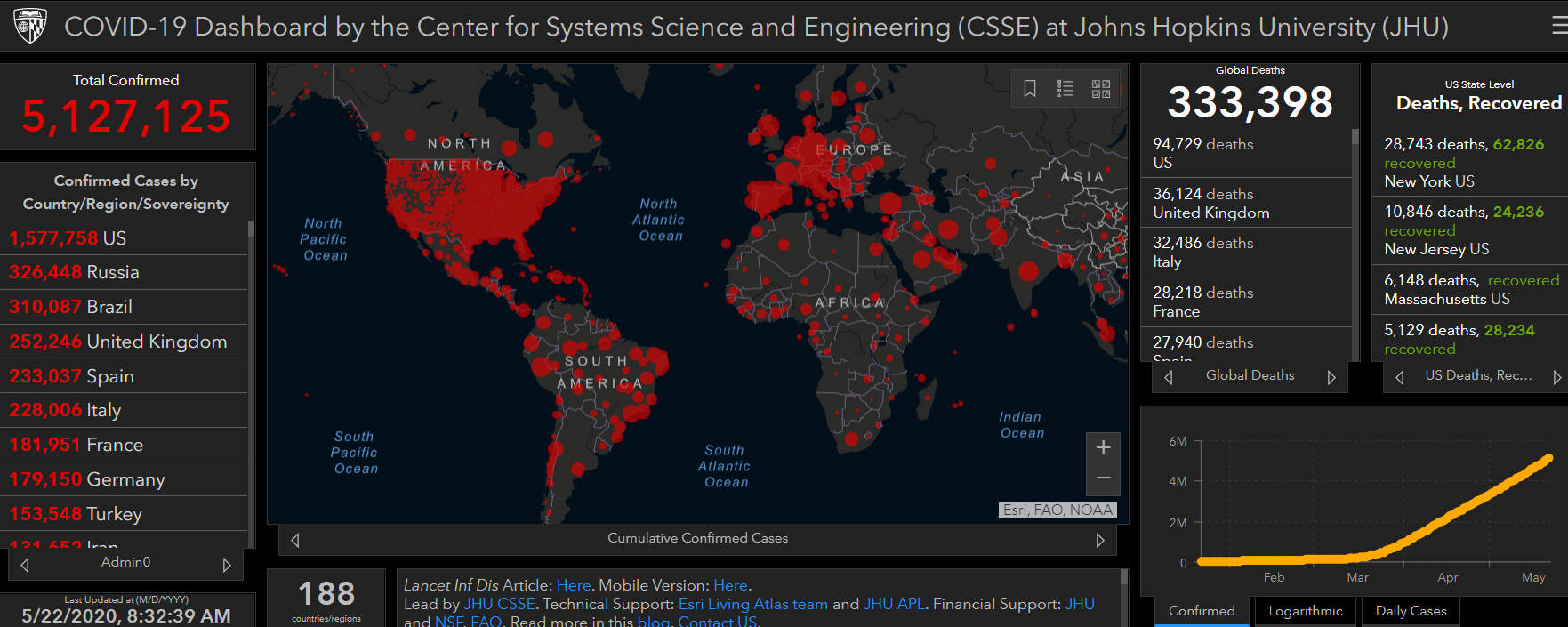 3
U.S.: COVID-19 Cases
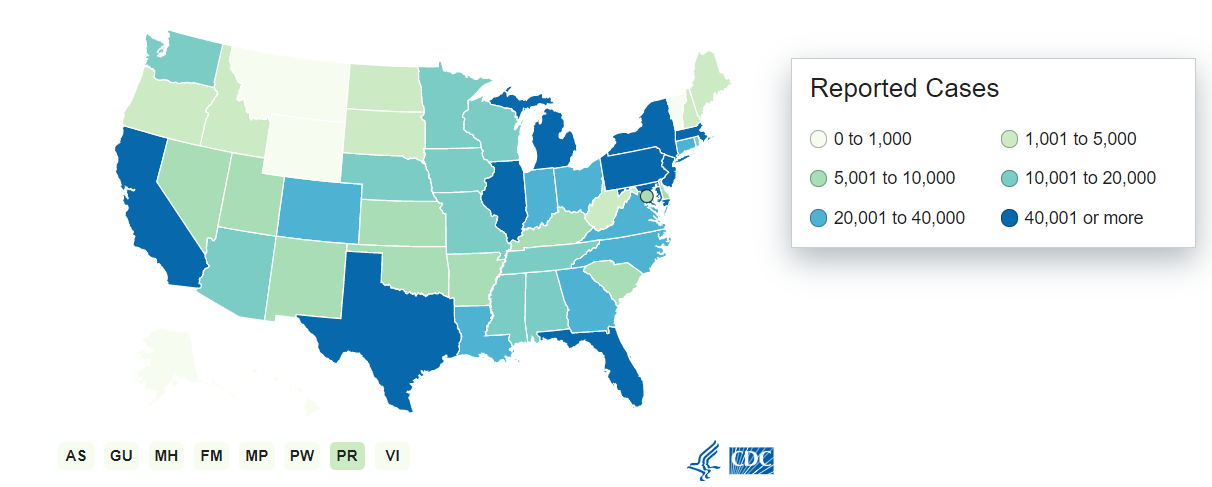 1,551,095 Confirmed Cases
22,860 new
93,061 total deaths
1,387 new
55 states and territories reporting 



Source: www.cdc.gov, accessed May 22, 2020
4
http://health.maryland.gov/coronavirus
Data current as of 5/22/2020
Maryland: COVID-19 Cases
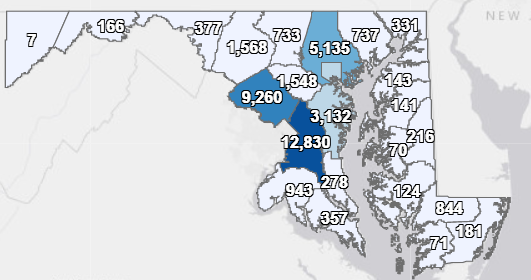 Cases: 44,424
 893 new
Deaths: 2,045*
41 new
Hospitalizations: 7,634
149 new
Negative tests 183,478
5
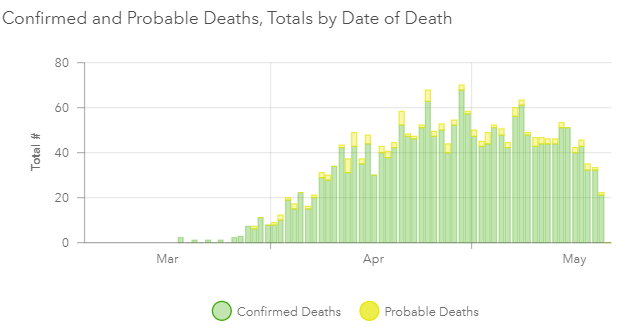 6
7
SARS-CoV 2 Diagnostic Tests
Diagnostic tests for SARS-CoV-2
Real-time polymerase chain reaction (RT-PCR)
Most reliable w/ very, very high specificity
Detects SARS-CoV-2 RNA (envelope (env), nucleocapsid (N), spike (S), RNA-dependent RNA polymerase (RdRp) or ORF1 genes)
Usually detectable as early as Day 1 of symptoms and peaks within 1 week
May persist for beyond 3 weeks  not necessarily viable virus
Timeline of positivity differs for different specimen types
9
Diagnostic tests for SARS-CoV-2
Antibodies to SARS-CoV-2 (IgM and IgG)
Measures host immune response to SARS-Cov-2
Potentially useful for late diagnosis, beyond 1st 2 weeks of illness (though has been + as early as day 4)
Will also be useful to better understand extend of exposure in the community (“serosurveys”)
Combined with PCR testing, offers higher sensitivity
High specificity but even better w/ paired serum samples
Most abundant antibodies are against NC (so most sensitive) 
Qualitative assays less useful
10
SARS-CoV-2 PCR vs. IgM/IgG Antibodies
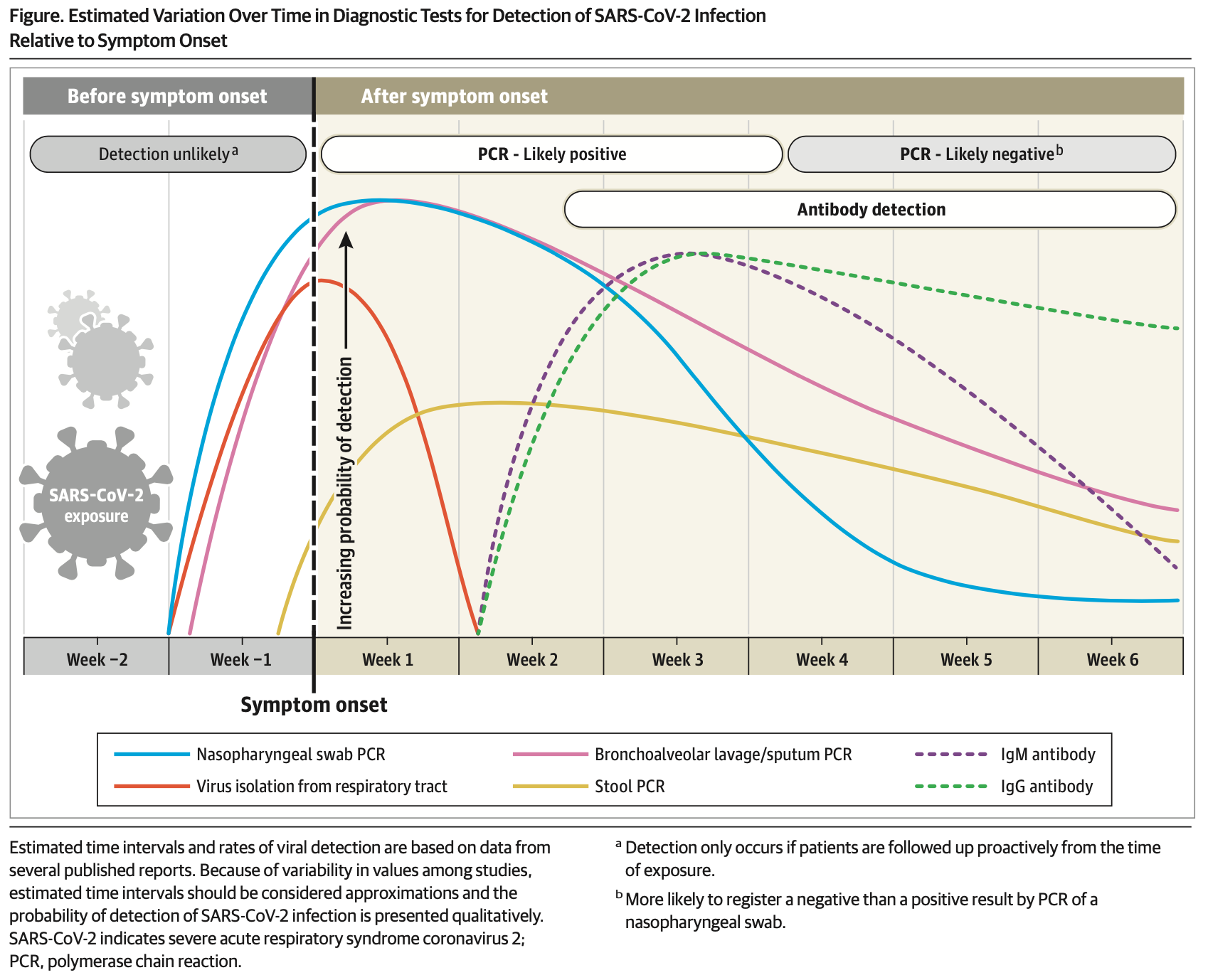 11
Sethuraman, N. Interpreting Diagnostic Tests for SARS-CoV-2. JAMA. Published online May 6, 2020. doi: 10.1001/jama.2020.8259
Contact Tracing: Coming soon to a phone near you
Step 1: Case Investigation
Detailed interview and investigation of any person who has tested positive
When did they test positive
Did they have symptoms?  When?  
During your infectious period:
Where did you go?
Who did you see?
Did you spend time with any specific people?  How long? 
How about strangers?
13
Step 2: Trace the contacts
Find a phone number/email address/ mail address for everyone the case mentioned
Call them.  Email them.  Send them a letter.
Inform the contact that they have been in contact with a known case of COVID-19
Do they have symptoms now?  Did they have symptoms before?
If yes, send for testing
If no, consider sending for testing anyways
14
Step 3: Restrict the contacts
Inform the person that they need to be in quarantine for 14 days after their last exposure to the case
Can refer to an event or a place, rather than a person to protect patient confidentiality
Ensure that the quarantined individual has what they need
Access to food
A work excuse note
Work from home capacity
Homework
Can this person stay isolated from others in the household? 
Assist with housing needs
15
Step 4: Arrange for Symptom monitoring
Contact needs to do AT LEAST daily temperature check, and have a low threshold to report symptoms
Report daily to public health/contact tracer
Can be done electronically
There are lots of aps for that!
If the contact does report symptoms, test
16
Final thoughts on contact tracing
When a contact tests positive, the whole process starts over again
Maybe consider serology testing a month out, if the testing technology and capacity are reliable
Cultural, linguistic, and interpersonal considerations
Data management
How do you get people to answer the phone?
17
Multisystem Inflammatory Syndrome in Children
Cheryl De Pinto, MD, MPH, FAAP
May 22, 2020
What is Multisystem Inflammatory Syndrome in Children (MIS-C)?
Multisystem inflammatory syndrome in children (MIS-C) is a new health condition associated with COVID-19 that is appearing in children the US and elsewhere. The syndrome was previously called pediatric multisystem inflammatory syndrome or PMIS. 
Features of Kawasaki Disease and Toxic Shock Syndrome
Previously healthy children presenting with a severe inflammatory syndrome with Kawasaki disease-like features
Most positive for current or recent infection by SARS-CoV-2, or had an epi link to a COVID-19 case
19
Situational Descriptions
May 6, 2020 case series in the UK
May 5, 2020 case series in NYS
May 13, 2020 one case series in Italy
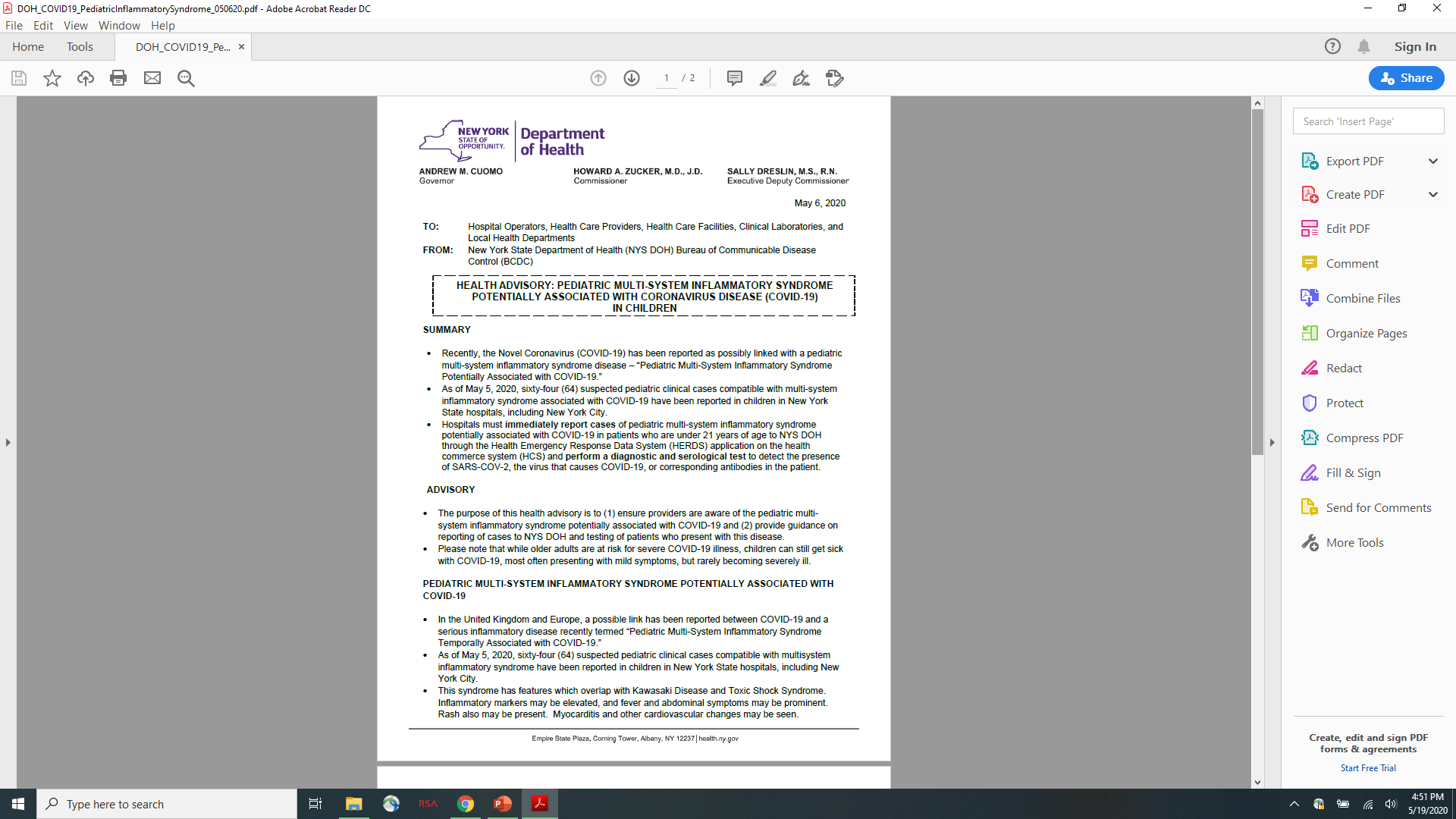 20
Signs and Symptoms
Prolonged fever (temperature of 100.4 degrees F or 38.0 degrees C or greater)
Irritability or decreased activity 
Abdominal pain without another explanation (often very severe), diarrhea, vomiting 
Rash, Swollen hands and feet, which might also be red 
Conjunctivitis (red or pink eyes) 
Poor feeding 
Hypotension 
Multiorgan involvement (cardiac, gastrointestinal, renal, hematologic, dermatologic and neurologic)
Respiratory symptoms NOT present in all cases
21
Centers for Disease Control and Prevention: HAN (5/14/2020)
Situational summary
Case definition 
Reporting requirements
https://emergency.cdc.gov/han/2020/han00432.asp
CDC Case Definition
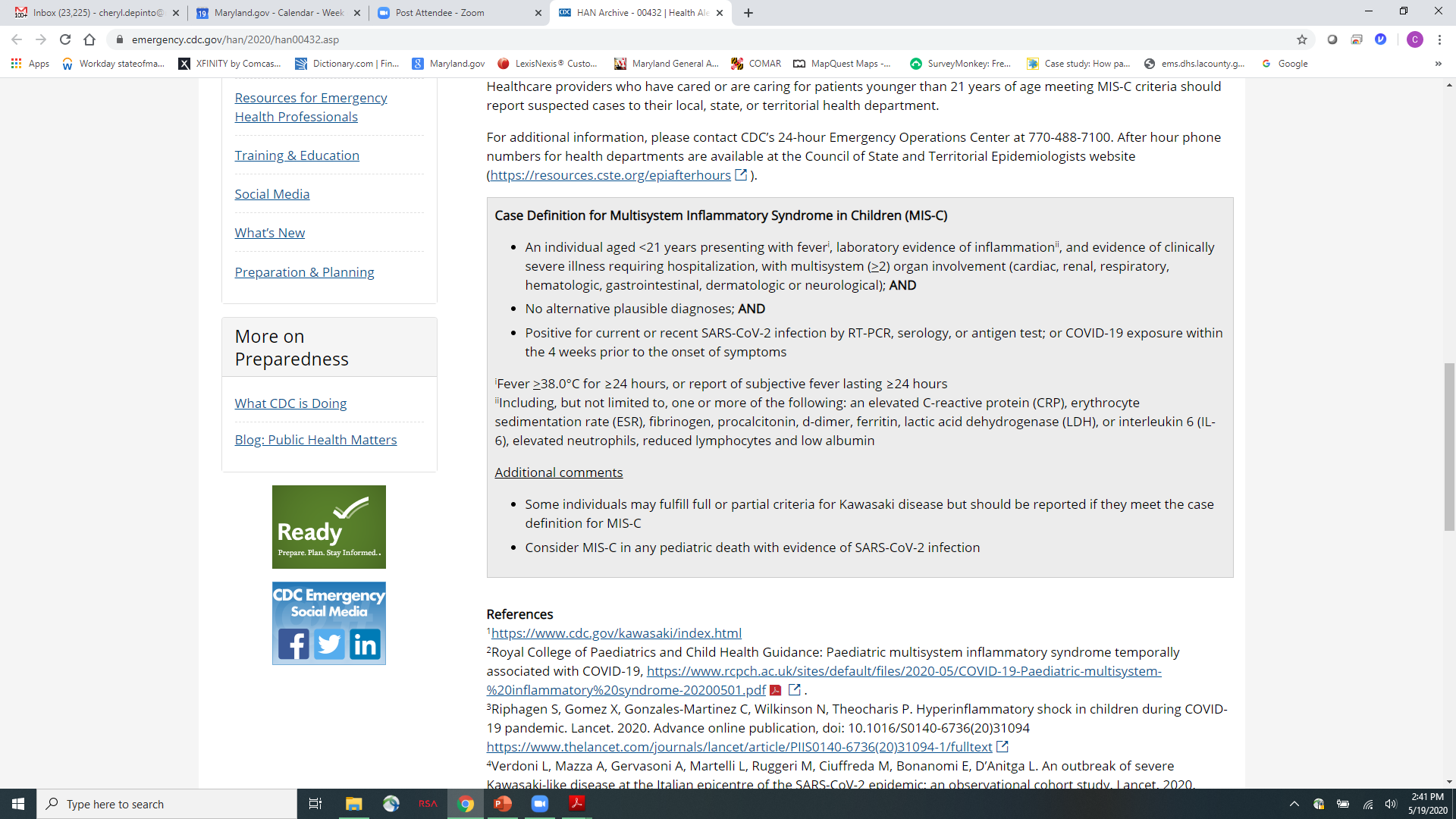 https://emergency.cdc.gov/han/2020/han00432.asp
23
Reporting MIS-C in Maryland
Information to Collect
Patient demographic information 
Date of symptom onset 
Maximum temperature 
Laboratory value(s) fulfilling the above listed laboratory evidence of inflammation
Hospitalization status 
Types of organ system involvement 
SARS-CoV-2 testing results 
Other relevant testing results (for example, those that have been used to exclude an alternative diagnosis)
24
Serum specimen
Serum specimen
Must be prior to administration of IVIG 
Tube types: Red top, tiger top, or gold top serum separator tube 
Refrigerate to 2-8 degrees C
Serological Testing requisition https://health.maryland.gov/laboratories/docs/MDH%204677%20Serological%20Testing%20Form%20and%20Instructions%202-2018.pdf
25
MIS-C Resources
CDC HANhttps://emergency.cdc.gov/han/2020/han00432.asp
MDH One-Pagerhttps://phpa.health.maryland.gov/Documents/MIS-C_onepage_051920.pdf
MDH Clinician Letterhttps://content.govdelivery.com/attachments/MDMBP/2020/05/15/file_attachments/1452516/COVID%20MIS-C%20Clinician%20Letter_5.15.2020%20FINAL.pdf
26
Resources
MDH Novel Coronavirus: http://health.maryland.gov/coronavirus
MDH Laboratory Coronavirus: https://health.maryland.gov/laboratories/Pages/Novel-Coronavirus.aspx
COVID-19 People at risk                                    https://www.cdc.gov/coronavirus/2019-ncov/specific-groups/high-risk-complications.html
CDC Guidance for Infection Control https://www.cdc.gov/coronavirus/2019-nCoV/infection-control.html
Behavioral Health https://www.cdc.gov/coronavirus/2019-ncov/hcp/infection-control-faq.html?CDC_AA_refVal=https%3A%2F%2Fwww.cdc.gov%2Fcoronavirus%2F2019-ncov%2Finfection-control%2Finfection-prevention-control-faq.html
Memory Care https://www.cdc.gov/coronavirus/2019-ncov/hcp/memory-care.html
27
Questions?
Email : mdh.ipcovid@Maryland.gov
28